РАЗВИТИЕ ТВОРЧЕСКИХ СПОСОБНОСТЕЙ УЧАЩИХСЯ                                                                                         НА УРОКАХ  РУССКОГО ЯЗЫКА И ЛИТЕРАТУРЫ
НЕСТАНДАРТНЫЕ 

УРОКИ
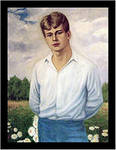 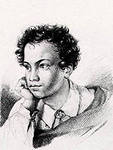 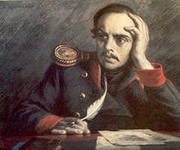 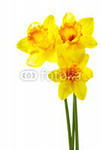 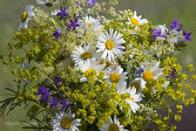 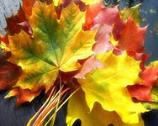 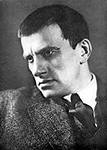 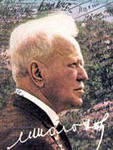 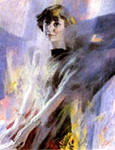 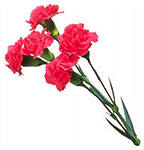 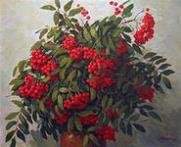 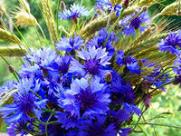 ЗАДАНИЯ 
НА ВООБРАЖЕНИЕ 

СКАЗКИ
СКАЗКА «Как Ибрай себе невесту нашел»
Диву дался Ибрай, когда увидел ее отражение: там была красавица-девица с длинными волосами, а на голове у нее был вышитый жемчугами калфак.
Вдруг видит, поднимается из-под горы девица-красавица и идет прямо к нему. Ахнул Ибрай, потому что перед ним стояла красавица, которая была отражением лягушки-квакушки
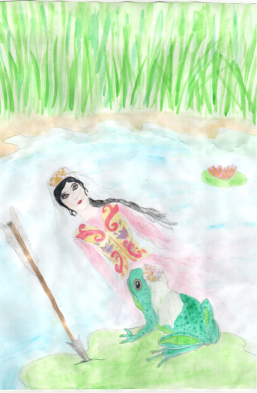 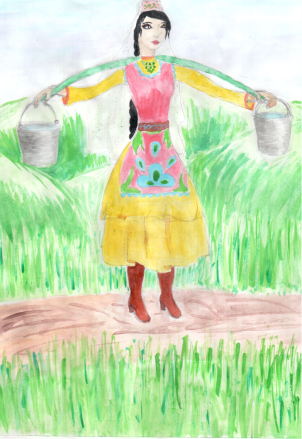 ТВОРЧЕСКОЕ ВООБРАЖЕНИЕ

ПЕРЕВОПЛОЩЕНИЕ
Ты — бездомная собака; что ты думаешь о людях, пробегающих мимо тебя?
Ты — береза; что ты чувствуешь, когда ломают твои ветки?
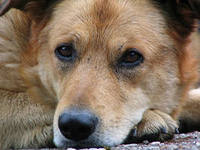 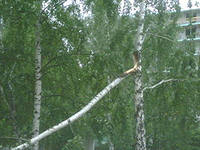 ИССЛЕДОВАТЕЛЬСКИЕ 

РАБОТЫ
А мы убрали бараньи рожки Пана и увидели веселого балагура деда Щукаря
ПАН
ДЕД ЩУКАРЬ
ИНТЕЛЛЕКТУАЛЬНЫЕ 

ИГРЫ
Что объединяет эти четыре стихотворения?
1.  Вкруг деревни сошлись,По склонам гор прилепившись,Яблони в вешнем цвету…
2. Заглядевшись на солнце,Незаметно забрёл я в сад – А там пионы в цвету!
3. Смотрю без конца,На картинку с видом осеннимРаскрытый веер…
4. Неспешно ступаетПо заснеженной зимней бахчеБольшая кошка…
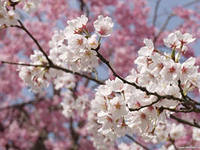 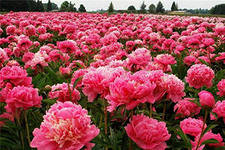 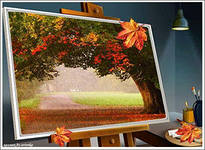 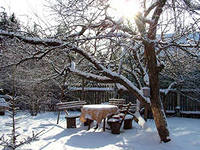 П О М Н И Т Е !
При оценивании творческих работ необходимо терпение («быстрых» результатов практически не бывает), доброжелательность, деликатность, равноправие (недопустимо делить детей на талантливых и «остальных»). Детей без воображения 
не бывает!